Singleton Pattern
Damian Gordon
Singleton Pattern
The singleton pattern is a design pattern which allows only one object based on a certain class to exist.
One Object
Singleton Pattern
class Singleton:
IsSingleton = None

def __new__(self):

    if self.IsSingleton == None
        self.IsSingleton = super(Singleton, self).__new__(self)
    # ENDIF;

    return self.IsSingleton

# END __new__
# END Singleton.
Singleton Pattern
In Python we use the _ _new_ _ class to help ensure there’s only one instance of a class.

When the _ _new_ _ class is called, it typically creates a new instance of that class.

When we override it, we first check if our singleton instance has been created; if not, we create it using a super() call.
Singleton Pattern
class OneOnly:

    _singleton = None
    def __new__(cls, *args, **kwargs):
        if not cls._singleton:
        # THEN
            cls._singleton = super(OneOnly, cls
                ).__new__(cls, *args, **kwargs)
        # ENDIF;
        return cls._singleton
    # END __new__

# END OneOnly.
Singleton Pattern
class OneOnly:

    _singleton = None
    def __new__(cls, *args, **kwargs):
        if not cls._singleton:
        # THEN
            cls._singleton = super(OneOnly, cls
                ).__new__(cls, *args, **kwargs)
        # ENDIF;
        return cls._singleton
    # END __new__

# END OneOnly.
>>> o1 = OneOnly() 
>>> o2 = OneOnly() 
>>> o1 == o2 
True 
>>> o1 
<__main__.OneOnly object at 0xb71c008c> 
>>> o2 
<__main__.OneOnly object at 0xb71c008c>
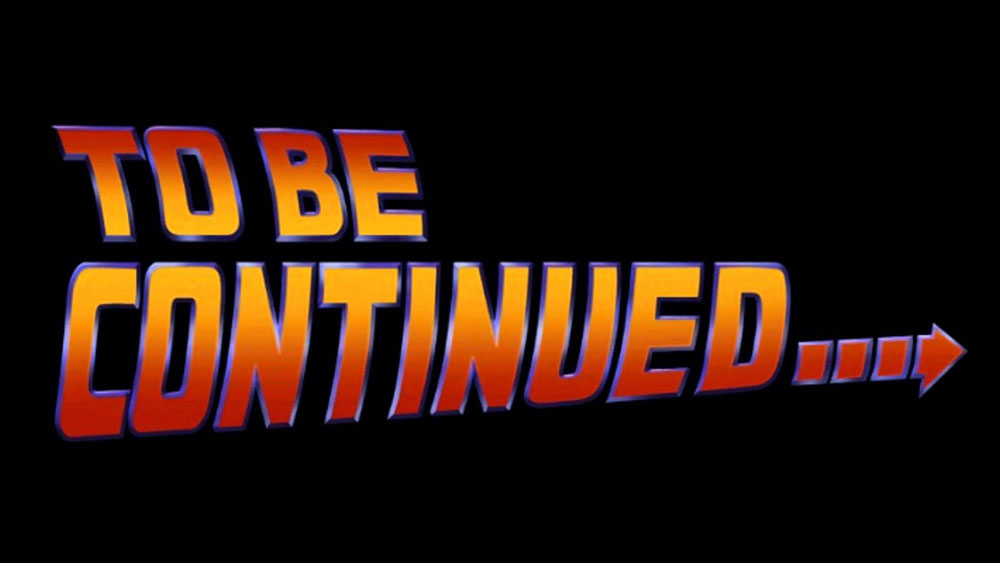 etc.